Team Gank
Chirantan Ekbote
Evan Liang
Ethan Klein
Henry Zhang
Wei-Cheng Tang
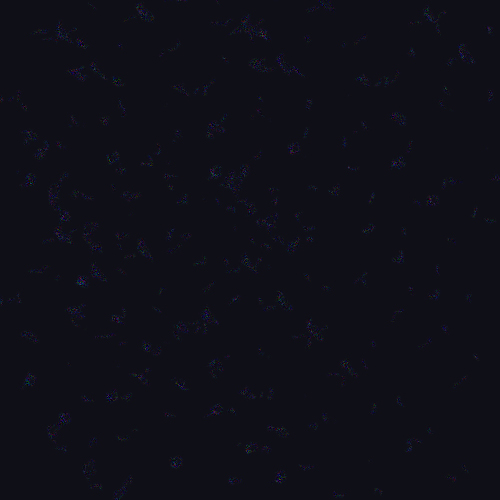 Presenting…
Requiem Of the Void
Game Basics
Horror based, 2-D mechanic fighting game
Objective:  Defeat the enemy player… and don’t die!
Main Characters — Oddjob / Void Beast
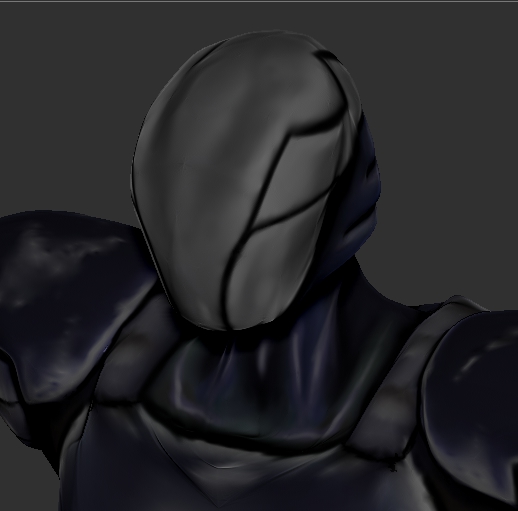 4-phase character, abilities change based on state
Main Characters — “Evan”
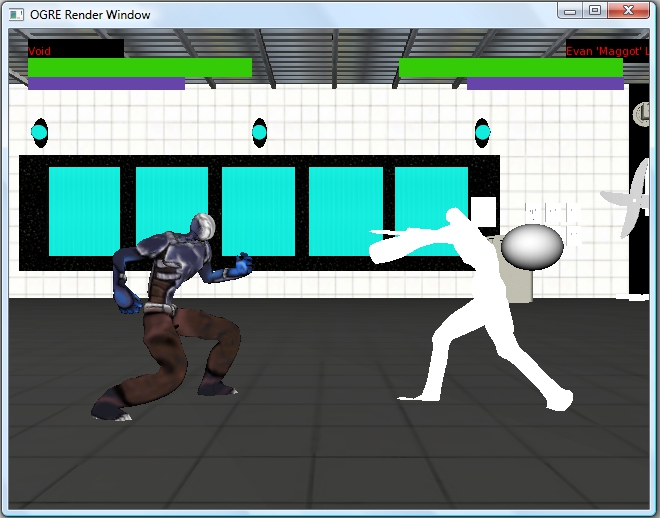 Long Distance Fighter
Shoots High and Low Fireballs
Main Operations
Fight!  Throw kicks, punches, throws, and special combination moves against your opponent
Defend!  Avoid your opponent’s attacks
AI
Scripting handles attacking/response
AI attacks if its target is in range, and defends against the player’s attacks
Needs a good balance
Adjustable difficulty determines attack script
DEMO
Controls
WASD keyboard input—up to 2 players
Attack keys:  
(Player 1)  F G T Y 
(Player 2) K O P -- ↑→↓←
Combination attacks:   down forward 
Grabs:  F T -- , O
2-player controls
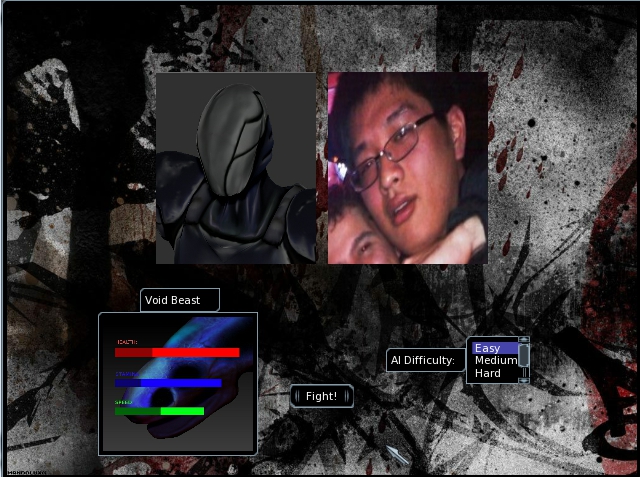 Top 3 Graphical Elements (1)
Character Selection Screen
Top 3 Graphical Elements (2)
“Oddjob / Void Beast”
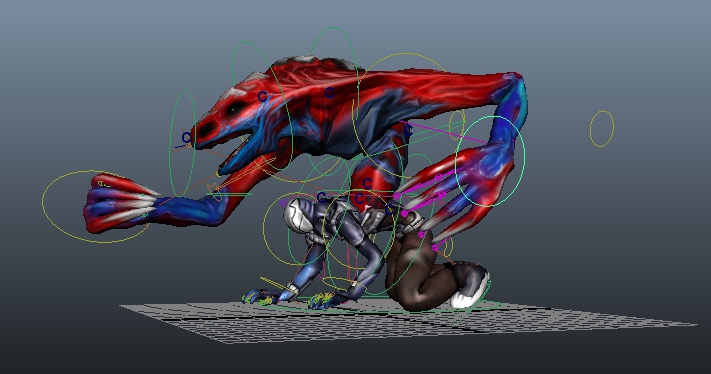 Top 3 Graphical Elements (3)
The environment
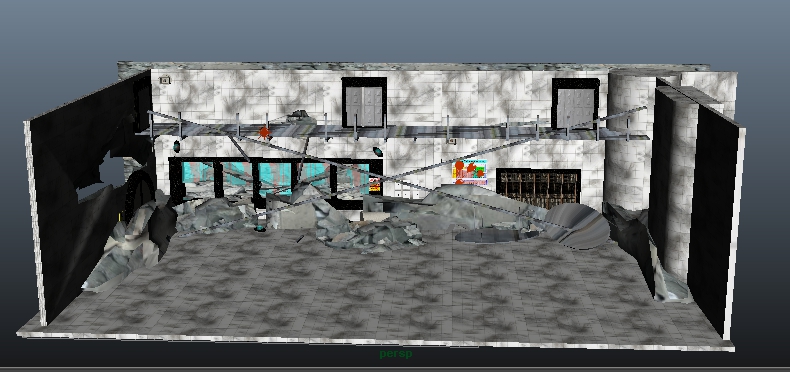 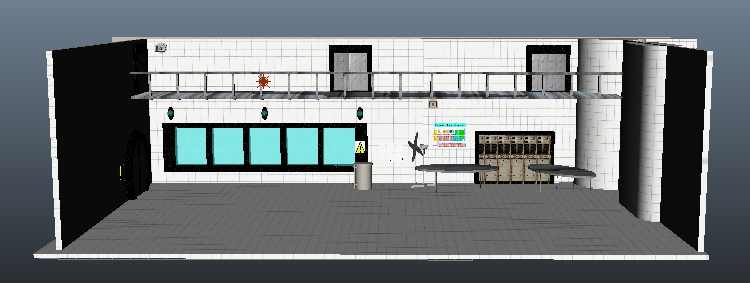 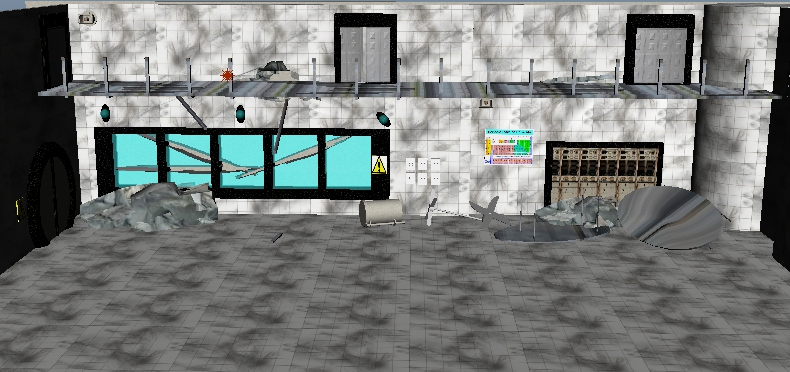 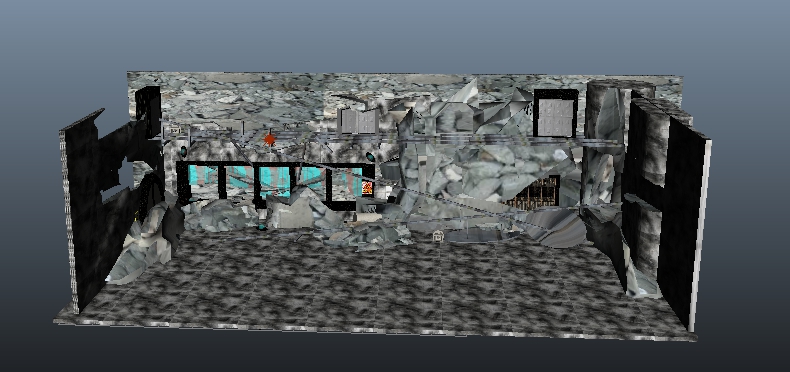 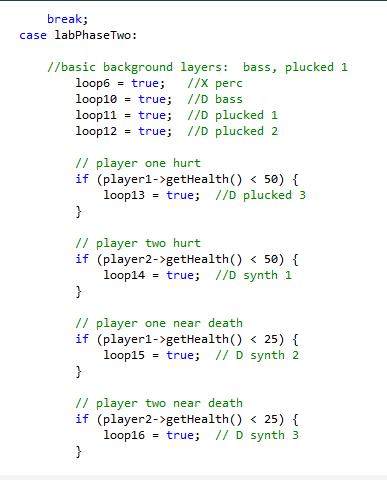 Sound Elements
Dynamic Music
Loops determined by stage, player health, and player stamina
Scripting
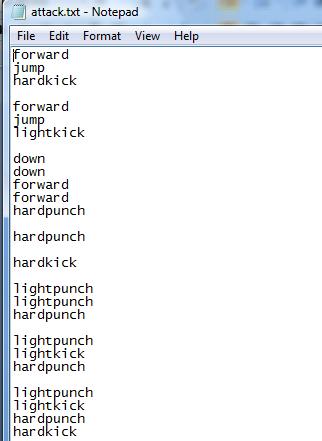 AI determines attack sequences from input scripts
Interruptible if AI needs to defend
User-modifiable
Physics Elements
Characters jump, fall, can be knocked to the ground
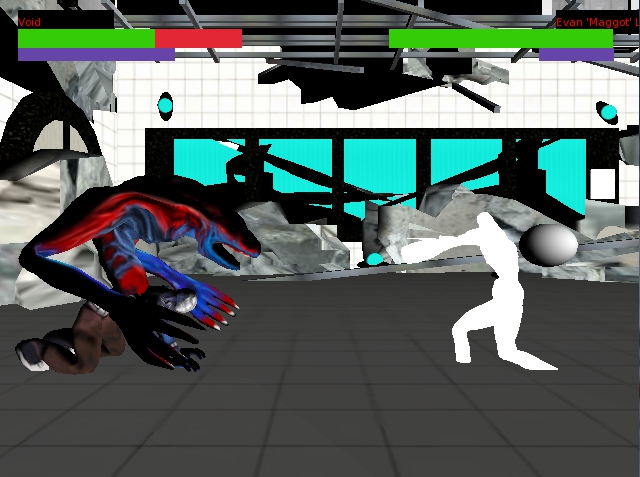 Demo
Questions?